P3: Entscheidungshilfe Hardwarekauf
Angelina Götz, Maximilian Krug, Sebastian Gumbmann, Philipp Wetzstein
Gliederung
Motivation

Projektcanvas

Recherchephase 1 

Recherchephase 2

Ausblick
2
Motivation
Unbedachter Einkauf von Hardware

Nachhaltigkeit ist großes Thema

Sustainabilityreports

Lieferkettengesetz
Herstellung mit erheblichen CO2 Ausstoß verbunden 

Sachgemäße Entsorgung oft schwierig

Ungleicher Stromverbrauch
3
Zweck und Zeit
Gesetzgeberischer Hintergrund 
Bewusster Umgang im Hinblick auf  Zukunft
Für Unternehmen

Vorgegebener Zeitrahmen 
Machbarkeit
Wochenstunden
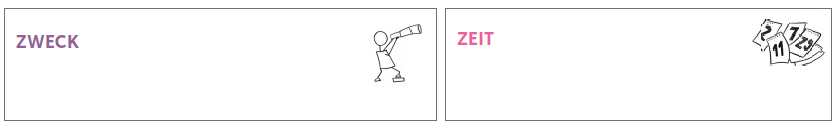 Budget, Team, Ressourcen
Kernteam: Studenten
Erweitertes Team: Firmenkontakt
Externe: Firmennetzwerk

Flexibler Projektraum
Umfeld, Etappenziele und Chancen + Risiken
Projektsteller mit Firmennetzwerk
Kein Ansprechpartner für Alles

Recherche -> Thema abstecken
Regelwerk -> Tool / Pflichtenheft

Interviews 
Umsetzbarkeit in Zeit
Qualität, Ergebnis und Kunden
Anpassen an Unternehmen 

Regelwerk für Hardwareeinkauf 
Daraus entstehendes Tool / Website 
Pflichtenheft

Einkauf
Sustainability Management 
Projektsteller
Recherchephase 1
Recherchephase 2
Ausblick
3
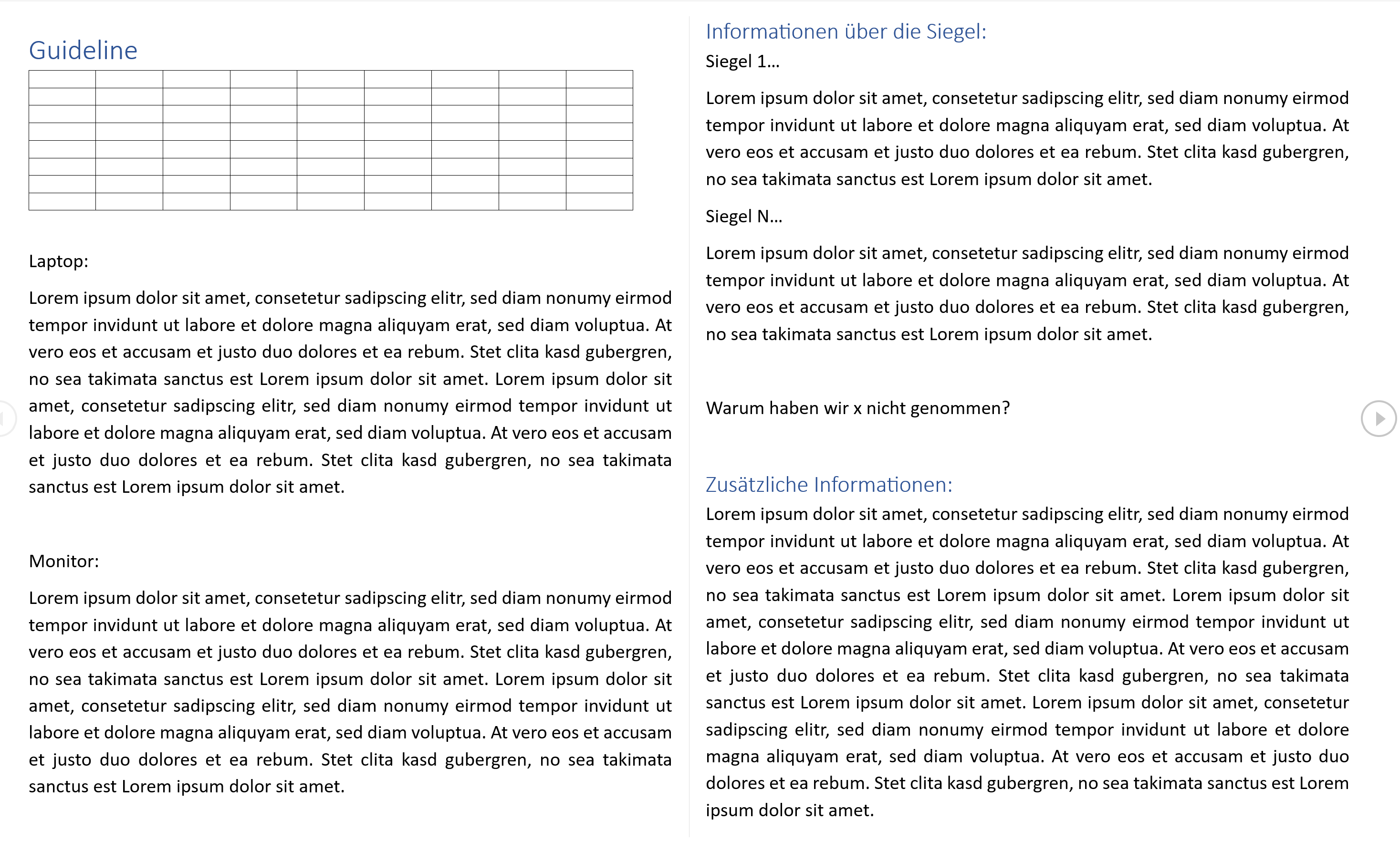 1
2
4
10
Ausblick
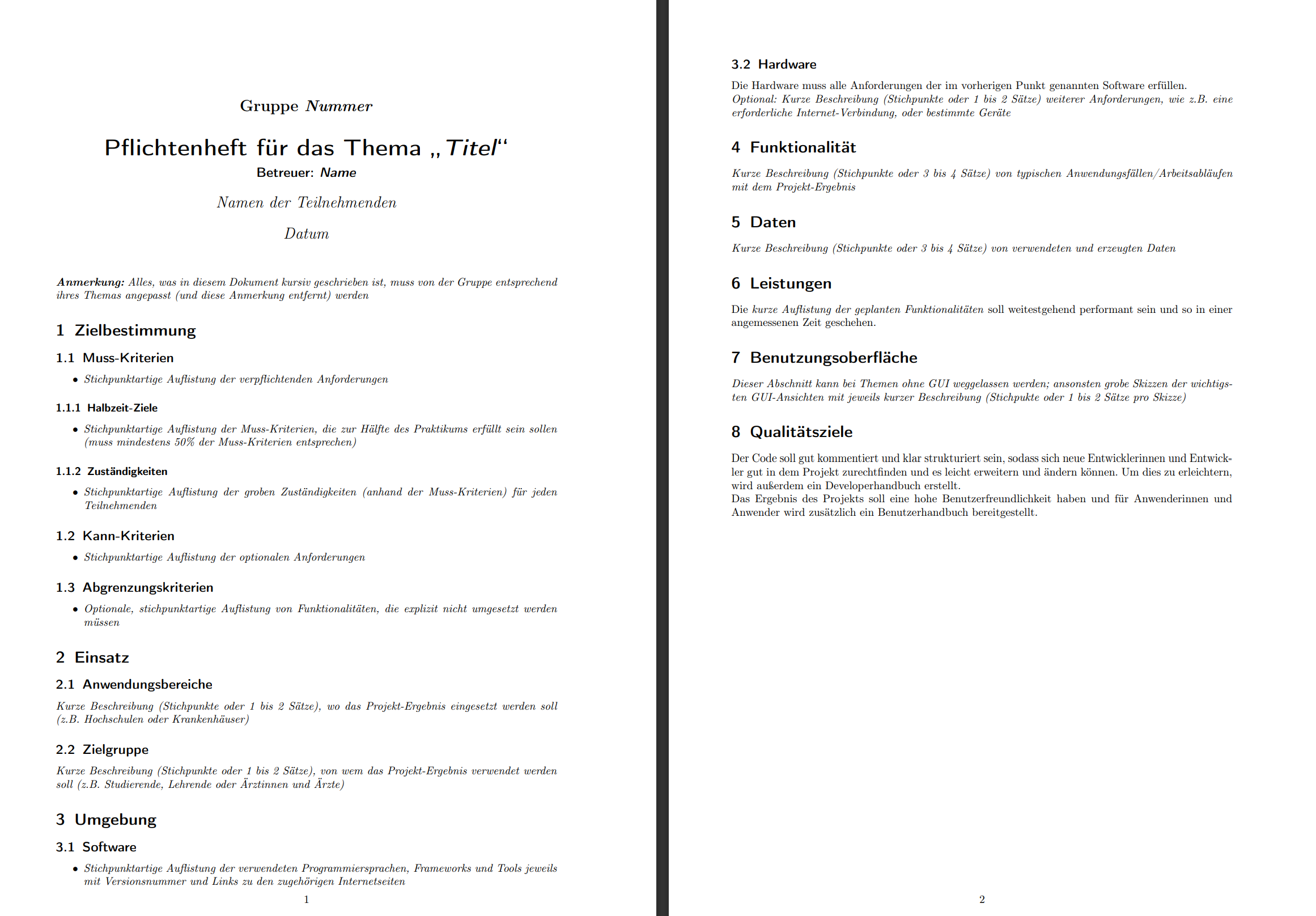 11
P3: Entscheidungshilfe Hardwarekauf
Angelina Götz, Maximilian Krug, Sebastian Gumbmann, Philipp Wetzstein